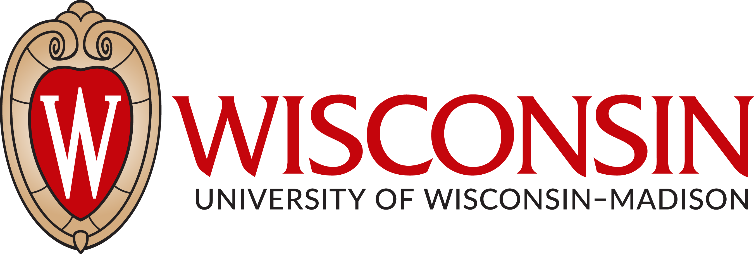 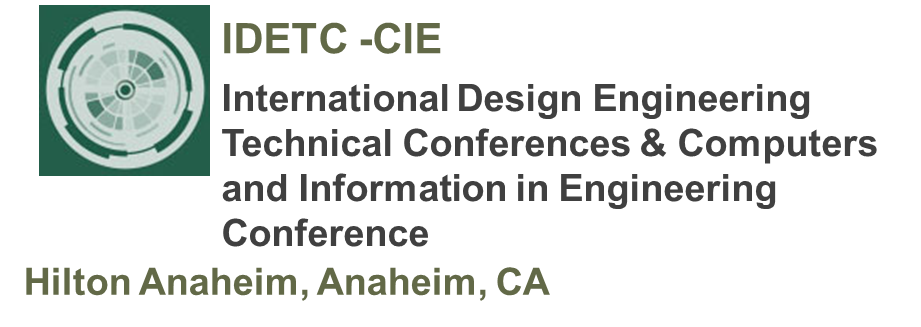 Tutorial 1Learning Topology Optimization Through Examples and Case Studies
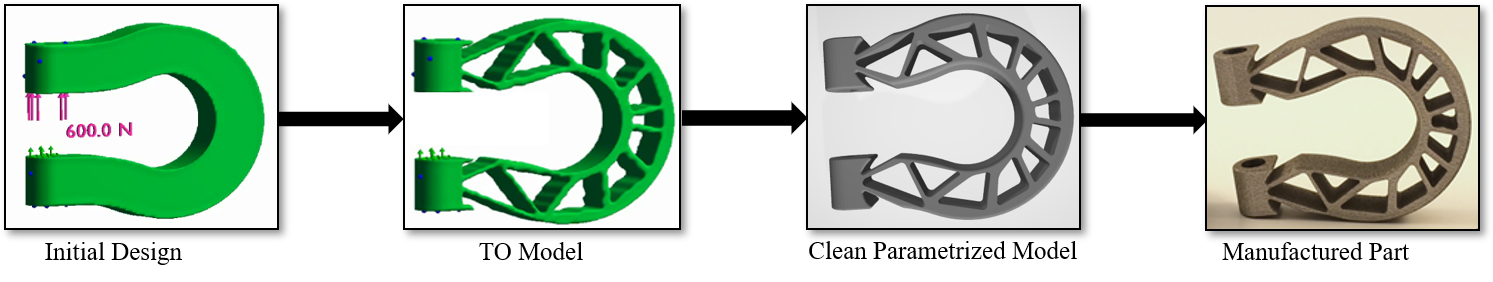 August 18, 2019
Problem Statement
Cantilever Beam Problem
Units: MKS
Material: AlloySteel
Structural Loads: 1000N
TopOpt Constraints: No Constraints
Objective: Minimum Compliance
Goal: Optimize the topology for a volume fraction of 0.25
Optimize the topology for Minimum Compliance
1000N
2
Objective: Minimum Compliance
Choose Units
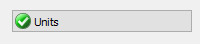 Load Geometry
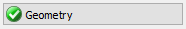 Define Material
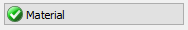 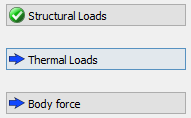 Apply Loads (Structural/Thermal/Gravity)
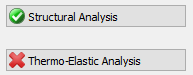 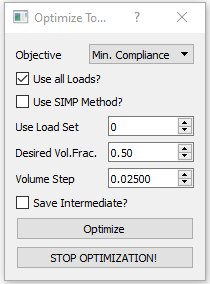 Carry out FEA
Apply Top Opt Constraints
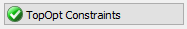 Topology Optimization
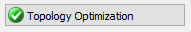 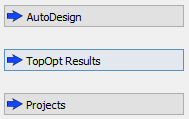 PostProcessing
3
Results_Minimum Compliance
4
Problem Statement
Cantilever Beam Problem
Units: MKS
Material: AlloySteel
Structural Loads: 1000N
TopOpt Constraints: No Constraints
Objective: Minimum Stress
Goal: Optimize the topology for a volume fraction of 0.25
Optimize the topology for Minimum Stress
1000N
5
Objective: Minimum Stress
Choose Units
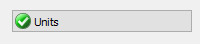 Load Geometry
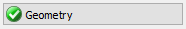 Define Material
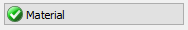 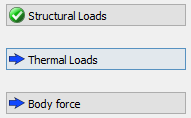 Apply Loads (Structural/Thermal/Gravity)
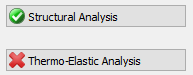 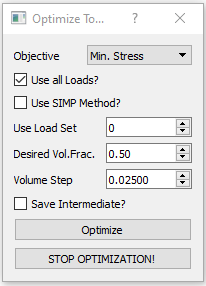 Carry out FEA
Apply Top Opt Constraints
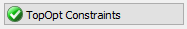 Topology Optimization
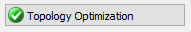 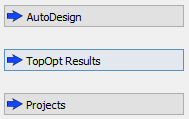 PostProcessing
6
Results_Minimum Stress
7